Supporting Students in Using Evidence
Module Series Overview
Supporting Students in Using Evidence2
Module Five: What Should Students Do While Engaging with Complex Sources?
[Speaker Notes: Module Series Overview:
Supporting Students in Using Evidence module series is a set of six of modules designed to support students when using evidence as required by the Kentucky Academic Standards (KAS) for Social Studies. While this module series is designed in a progression, you may engage with the module section that best meets your professional learning needs. 

Supporting Students in Using Evidence module series is intended to support the successful implementation of the KAS for Social Studies in classrooms across the state. The duration, scope and sequence of the module sections may be customized to accommodate local needs and conditions. The sections are designed to provide flexibility for districts and schools and, as such, can be viewed as stand-alone lessons or within the progression of the module as written. You are supported in engaging with this module individually, if desired. 

Materials:
The following materials are part of this module:
●Kentucky Academic Standards (KAS) for Social Studies
●Additional materials, such as but not limited to, articles, discussion strategies, etc. are provided within the notes section of applicable slides throughout the module. 

Guiding Notes
Guiding notes are provided in the Notes section of the PowerPoint to support your learning. The information provided in the Notes section includes additional information, directions for the activities on the slide, and citations of used resources, where appropriate. It is critical that you read the material presented in the Notes section to ensure that you are acquiring the important knowledge, skills and understanding required when engaging with this module. 

Virtual Training Note:
If you plan to engage with this module virtually as a group, consider directing participants to the Social Studies Professional Learning Modules page so that you may access the resources used directly from the links provided in the PowerPoint: https://kystandards.org/standards-resources/ss-resources/ss-pl-modules/
Additionally, you may consider downloading the resources contained within each section of the module and placing them into a Google folder for you or your colleagues to access. 

Module Five: Compelling and Supporting Questions
Compelling Question: How do I support students in communicating their own conclusions, using evidence to substantiate their claims? 
Supporting Question: How do I support students’ comprehension of primary and secondary sources?

Learning Target and Success Criteria:
The Learning Target and Success Criteria for districts and schools of Module One: Using Evidence and the KAS for Social Studies are:
Learning Target: I can support students in using evidence to substantiate their claims.
Success Criteria: I will be successful when I can develop coherent periods of learning that supports students’ comprehension of primary and secondary sources.

Intended Audiences:
Participants
Module participants may include, but are not limited to, district leadership, school administrators, instructional specialists/coaches, intervention specialists, department chairs, special educators and classroom teachers.
It is important to note that it is recommended that participants have engaged with the following modules prior to engaging with this module:
Getting to know the Kentucky Academic Standards (KAS) for Social Studies Module
The Minding the Gap Module
The Inquiry Practices of the Kentucky Academic Standards (KAS) for Social Studies Module

Thus, participants are encouraged to engage with these modules prior to participating in this module. 

Facilitators:
While this module series is designed for a teacher to engage with it individually, it may be implemented with a group of educators led by a facilitator. If this module is being completed as a group, facilitators may include, but are not limited to, district leaders, school administrators, instructional specialists/coaches, intervention specialists, department chairs, special educators, and classroom teachers. Facilitators may need to revise specific tasks in order to meet the needs of the participants or to be respectful of the time planned within the work session. As stated above, the Kentucky Department of Education (KDE) recommends that participants engage with the four modules mentioned above prior to engaging with this work. If the facilitator has not engaged with these modules, it is recommended that they complete the four modules mentioned before facilitating this module.

Helpful Hint for Facilitators:
The learning that will take place in this module may cause Kentucky educators to face changes in instructional practices amidst this transition. It is important to realize that while you are the facilitator of these work sessions, you may not have all the answers to the questions asked by participants, and that is okay. Throughout the module, participants may have questions that will be addressed in future work sessions. When that happens, reflect on this quote from Graham Fletcher, “Every teachable moment doesn’t need to be a teachable moment in that moment.” Use these moments to encourage participants to attend future work sessions where those questions will be addressed. If participants ask questions you are not prepared to answer, offer to follow up on that during the next work session.

Planning Ahead for Facilitators:
• Determine which stakeholders to invite as participants. In the invitation, describe how the work sessions will benefit them.
• A few days before the meeting, you may want to remind participants to be prepared to have their documents available during the meeting. (See below for Participant Documents Needed.)
• Reserve adequate space and equipment. Tables or desks should be set up to support small-group discussion. If conducting this module virtually, ensure that your technology platform can support break out rooms to support small group collaboration.
• Ensure that participants have access to the Internet.
• Consider how you might handle participants who may not be in attendance at all work sessions. It might be worthwhile to consider how those participants might access missed sections of the module between work sessions in order to feel as prepared as the other participants.

Preparation
 
Participant Documents Needed:
Plan ahead regarding how you will feel most comfortable engaging with the KAS for Social Studies, either:
• A device with access to the KAS for Social Studies, or
• A hard copy of the KAS for Social Studies

Supplies Needed:
• Computer with the Module Six: What should students do before engaging with complex sources? PowerPoint presentation.
• Technology with projection capability if in person with a group. Technology platform where presenters have sharing ability and breakout room options if virtual with a group. 
• Copies of the handouts needed for the session either in hard copy format or available in a folder online. If facilitating this work with a group, links to the participant handouts needed for the session also may be built right into the agenda.
• Parking Lot for questions - If completing as a group, you may consider providing a poster on which participants can write or post questions, or you may prefer to have a digital parking lot where participants can access a Google document, for example, to post questions and that you can modify as the participants work through the sections of the module.
• Self-Sticking Notes (optional)
• Poster paper (optional)
• Highlighters and/or colored pens/markers (optional)

Building a Community:
Building a community is important for any group that will work together, especially if participants have not worked together before. The concept is the same as building a safe, respectful, productive classroom climate. Incorporating community-building into each session builds trust, shows participants that they are valuable as individuals and engages them in the learning process. It is also useful for creating a professional learning network where participants can be supported in their work. Community-building can be as simple as allowing participants to introduce themselves and their role in the school/district, developing or refining group norms, allowing for questions, and/or the sharing of answers to reflection questions or individual discovery task items that are included in this module. Again, time allotted for community-building will allow participants to have a voice and be engaged as active contributors and learners in the sessions.

Virtual Training Options: Be sure to conduct continual check-ins throughout the presentation. Build Google documents to continue to collect feedback, such as questions, hopes, and/or concerns to which participants may continually add.]
Module Five: What should students do while engaging with complex sources?
Compelling Question: How do I support students in communicating their own conclusions when substantiating their claims using evidence? 

Supporting Question: How do I support students’ comprehension of primary and secondary sources? 

Learning Target: I can support students in using evidence to substantiate their claims.

Success Criteria: I will be successful when I can develop coherent periods of learning that supports students’ comprehension of primary and secondary sources.
[Speaker Notes: Guiding Notes:

For more information on compelling questions, visit Section 3B: “What are Compelling Questions and how do students ask them?” from the Inquiry Practices module: https://education.ky.gov/curriculum/standards/kyacadstand/Documents/Inquiry_Practices_of_KAS_for_Social_Studies.pptx

For more information on supporting questions, visit “Section C: What are Supporting Questions, and how do students ask them?” from the Inquiry Practices module: https://education.ky.gov/curriculum/standards/kyacadstand/Documents/Inquiry_Practices_of_KAS_for_Social_Studies.pptx

For more information on Learning Goals and Success Criteria and their alignment to the KAS for Social Studies, visit Learning Goals, Success Criteria and the KAS for Social Studies: https://kystandards.org/standards-resources/ss-resources/learning-goals-success-criteria-and-the-kas-for-social-studies/]
Supporting Students When Engaging With Complex Sources
The Phases of Engaging with Sources

Before Engaging with the Source(s)

While Engaging with the Source(s)

After Engaging with the Source(s)
[Speaker Notes: Guiding Notes:

Supporting student comprehension of complex sources may occur in three phases. When implementing a complex source in the local curriculum, teachers can support student comprehension of the source by using strategies before, during and after reading the complex source. Module Five discusses ways to support students while engaging with complex sources to support comprehension. 

As you engage with Module Five, you are encourage to view this PowerPoint in slideshow or presentation mode to ensure that you are able to read the text featured on each slide.]
Supporting Students When Engaging With Complex Sources:
While Engaging with the Source(s)  (1)
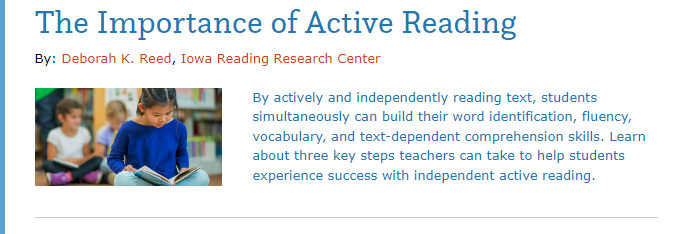 The Importance of Active Reading | Reading Rockets
As you read this article, engage with The Gist Reading Strategy to support your comprehension of the main ideas of the article.
[Speaker Notes: Guiding Notes: 

Read the slide and engage in the Gist Reading Strategy to learn about the importance of active reading. 

Resource:
Reed, Deborah K. (2016) The Importance of Active Reading. Reading Rockets (courtesy of the Iowa Reading Research Center). https://www.readingrockets.org/article/importance-active-reading]
Supporting Students When Engaging With Complex Sources:
While Engaging with the Source(s) (2)
Engage in a Sticky-Note Storm to answer the following question: “What is the importance of active reading?”

Take a few moments to think about your answer to this question before writing.
After your thinking time, write down as many answers that you can think of. 
Place one idea per post-it. 
Stick the post-it in the center of your pair or small group. 
After you have generated all of the ideas possible, review the ideas of you and your peers.
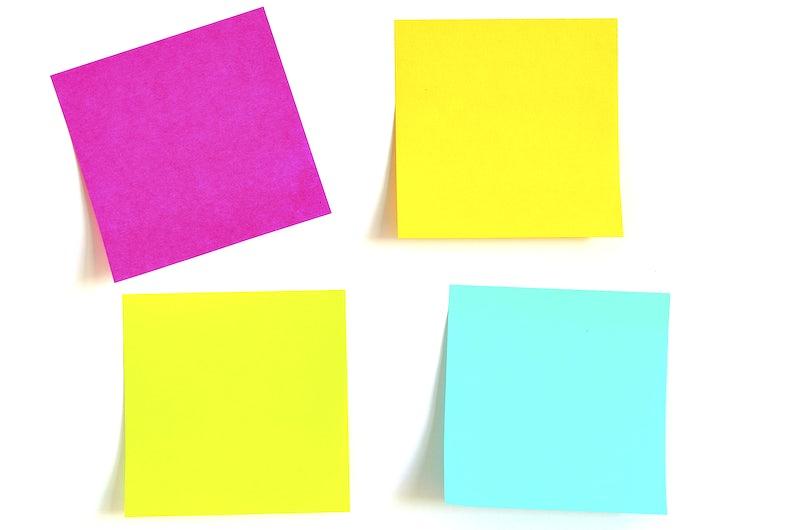 [Speaker Notes: Guiding notes:

To engage in a Sticky-Note Storm, you will work individually at first, but then share your ideas in pairs or small groups. The goal of is strategy is to share as many ideas as possible. 

Resources: 
Mulvahill, Elizabeth (2019). 10 Fun Alternatives to Think-Pair-Share. We Are Teachers. https://www.weareteachers.com/think-pair-share-alternatives/]
Supporting Students When Engaging With Complex Sources:
While Engaging with the Source(s) (3)
General considerations for actively reading complex sources include, but are not limited to: 

Anticipating student needs for grappling with the source independently. 
Designing a task that requires students to think deeply about the information in the source.
Revisiting or establishing a purpose for reading with students;
Creating opportunities for students to read the source for themselves with limited teacher read alouds.
Providing opportunities for multiple or collaborative readings among students.
[Speaker Notes: Guiding Notes:

Read the slide.]
Supporting Students When Engaging With Complex Sources:
While Engaging with the Source(s) (4)
Students should have the opportunity to closely read a source independently. A close read requires students to engage in careful, sustained reading of a text or a portion of a text, ultimately resulting in analysis.
According to the Stanford History Education Group (SHEG), students should ask the following questions while reading the sources:
What claims does the author make?
What evidence does the author use?
What language (words, phrases, images, symbols) does the author use to persuade the document's audience?
How does the document's language indicate the author's perspective?
[Speaker Notes: Guiding Notes:

Read the slide. It is important to note that the information here applies largely to text based sources. Close reading with sources is limited to text-based formats, such as letters, newspapers, diaries, but can also be used with transcribed audio formats, such as recorded interviews or speeches.]
Supporting Students When Engaging With Complex Sources:
While Engaging with the Source(s) (5)
To support students’ active engagement in close reading of sources, engage student strategies that support their comprehension of complex texts. Some examples include, but are not limited to, the following:
Annotating Texts 
Chunking
Marking the Text 
Partner Reading
The Gist Reading Strategy
Paragraph Shrinkage 
Active Reading Strategies 
Reciprocal Teaching
[Speaker Notes: Guiding Notes:

Read the slide and access each link to learn more about the strategies cited. You will apply one of these strategies to a source later in this slideshow. Therefore, it is important to learn more about these strategies.  

Resources: 
The Learning Center. (n.d.). Annotating Texts. University of North Carolina at Chapel Hill. https://learningcenter.unc.edu/tips-and-tools/annotating-texts/.
Facing History & Ourselves. (2009. November 12). Chunking. https://www.facinghistory.org/resource-library/chunking.
AVID Critical Reading. (n.d.). Marking the Text. https://www.alvordschools.org/site/handlers/filedownload.ashx?moduleinstanceid=15788&dataid=25357&FileName=marking_the_text.pdf.
Reading Rockets. (n.d.). Partner Reading. https://www.readingrockets.org/strategies/partner_reading.
#iteachela. (2001). The Gist Reading Strategy [video]. https://www.youtube.com/watch?v=4XTb5WDQkr8.
Reading Rockets. (n.d.). Paragraph Shrinking Strategy. https://www.readingrockets.org/strategies/paragraph_shrinking.
The McGraw Center for Teaching & Learning. (n.d.). Active Reading Strategies: Remember and Analyze What You Read. https://mcgraw.princeton.edu/undergraduates/resources/resource-library/active-reading-strategies.
Reading Rockets. (n.d.). Reciprocal Teaching. https://www.readingrockets.org/strategies/reciprocal_teaching#:~:text=Reciprocal%20teaching%20refers%20to%20an,generating%2C%20clarifying%2C%20and%20predicting.]
Supporting Students When Engaging With Complex Sources:
While Engaging with the Source(s) Example
The High School example below is from high school and provides guidance on how to engage students in a close reading of sources.
Divide the class into groups of three and assign each member within the pair one of the articles below. (Three sources are listed in the assignment)
Students may be unfamiliar with encyclopedias, so consider providing an overview of encyclopedias, including how they are constructed and why they are considered valid sources. Prior to reading these sources individually, have students source the documents using the questions below.
Source the document:
Prior to reading these sources, source the document. The Stanford History Education Group (SHEG) states that “sourcing asks students to consider who wrote a document as well as the circumstances of its creation.” 
What is the author’s perspective?
Why was it written?
When was it written?
Where was it written?
Is this source reliable? Why? Why not?
[Speaker Notes: Guiding Notes:

Read the slide. 

This slide provides an excerpt of a Teacher Note that shows how a student is supporting in meeting the source during an investigation. You may access the full Teacher Note using the link provided in the word “example.”]
Supporting Students When Engaging With Complex Sources:
While Engaging with the Source(s) (6)
This Grade 4 example provides guidance on how to support students in actively reading the source provided.
Next, provide students with The New England Colonies and the Native Americans article. Note that there is a feature for the reading level of this article to be adjusted to meet students’ needs. Explain to students that this article details interactions between the Wampanoag tribe and the European settlers from the Plymouth colony. Show students where the Plymouth colony was located on a map or globe (a modern map or globe may be used for this purpose; point out the location in modern-day Massachusetts near the Cape Cod Bay). This will show students where in America this took place, where it is located in relation to Manhattan, and where it is located in relation to their location in Kentucky. Have students complete the following task by Partner Reading and highlighting evidence from the text.
Read the article with a partner and identify the characteristics that impacted interactions between the American Indians and European settlers. As you read, highlight evidence from the article that explains interactions and designate a different color to identify these interactions as impacted by cultural, economic or environmental impact.
[Speaker Notes: Guiding Notes:

Read the slide. 

This slide provides an excerpt of a Teacher Note that shows how a student is supporting in meeting the source during an investigation. You may access the full Teacher Note using the link provided in the word “example.”]
Supporting Students When Engaging With Complex Sources:
While Engaging with the Source(s) (7)
This High School example provides guidance on how to engage students in a close reading of sources.
Ask students to independently read March on Washington for Jobs and Freedom to learn about the March on Washington that took place on August 28. 1963. Have students use Active Reading strategies as they read this source. For instance, students may decide to change each of the subtitles in the source to questions. As an example, the subtitle “A Powerful, Peaceful Protest” would become “Why was the March on Washington a powerful, peaceful protest?” Students would answer this question after reading the corresponding section.
[Speaker Notes: Guiding Notes:

Read the slide. 

This slide provides an excerpt of a Teacher Note that shows how a student is supporting in meeting the source during an investigation. You may access the full Teacher Note using the link provided in the word “example.”]
While Engaging with the Source(s): Application (1)
Access a text-based source. You may use your curated source set from slide 12 of Module Two of the Supporting Students in Using Evidence Model Series if you completed this module previously.
This is also the same source you used throughout Module Four. 

Implement an active reading strategy that will support a student’s comprehension of the source.
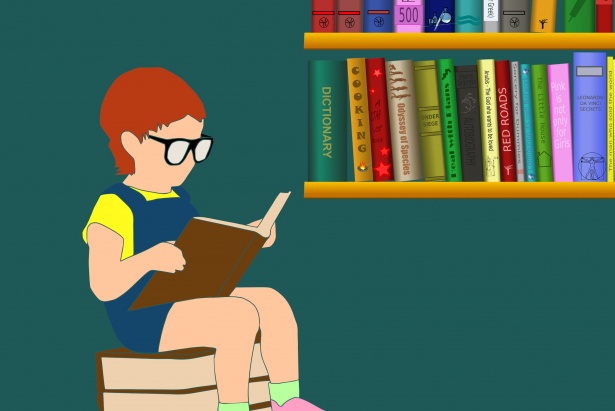 [Speaker Notes: Guiding Notes:

Read the slide and complete the application activity on the slide. Module Five Learning Guide: https://docs.google.com/document/d/16UNZD0kK9ZEIdiQgbZ266jfwgMsGuUG0AehRNcHGpzQ/edit]
Supporting Students When Engaging With Complex Sources:
While Engaging with the Source(s) (8)
To monitor for comprehension as a student reads a source, students may also interact with Text Dependent Questions (TDQ). 

A text dependent question is a question that is can only be answered by reading the text.
[Speaker Notes: Guiding Notes:

The information here applies largely to text-based sources. 

The linked module for Text Dependent Questions linked on the slide provides further information about how to write questions that ensure students engage deeply with the source. The slides that follow provide more explicit details relevant to social studies sources.]
What are text dependent questions?

Only answerable by referring to the source being read

May be literal, recall questions but should work towards analysis, synthesis and evaluation

May include prompts for writing and discussion

Can also be used with non-linguistic sources like maps, cartoons, photographs, videos, etc.
[Speaker Notes: Guiding Notes:

Read the slide.]
Why use text dependent questions?

To help students focus on difficult portions of sources to enhance reading proficiency through deeper engagement

To deepen students’ understanding of a source by sequencing questions to build on each other, including analysis, synthesis and evaluation

To direct students to specific words, sentences and paragraphs meanings as well as large ideas, themes or events
[Speaker Notes: Guiding Notes:

Read the slide. 

This slide is adapted from the Reading and Writing webcast that aired on 3-19-20: https://youtu.be/z6XzikFdrok]
Text-Dependent Questions Promote Equity!
[Speaker Notes: Guiding Notes:

Read the slide. 

This slide is adapted from the Reading and Writing webcast that aired on 3-19-20: https://youtu.be/z6XzikFdrok]
Examples from “The Gettysburg Address”
[Speaker Notes: Guiding Notes:

Read the slide. 

This slide is adapted from the Reading and Writing webcast that aired on 3-19-20: https://youtu.be/z6XzikFdrok]
We need a variety of TDQs to support student engagement with sources:

Vocabulary and Comprehension: Does the student understand what the source is saying?

Syntax and Structure: Does the student understand the elements of craft and authorial choice that make meaning?

Central Idea Analysis: Does the student understand how central ideas develop over the course of a source?
[Speaker Notes: Guiding Notes:

Read the slide.]
Text-Dependent or Not? 
(From “The Gettysburg Address”)

Who does Lincoln mean by “fathers” and what can we infer about the “fathers” from this sentence?
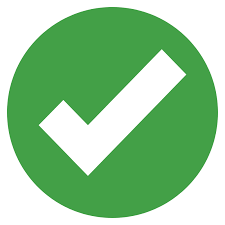 YES! This is a Vocabulary & Comprehension question that requires students to refer to the source and could not be answered with prior knowledge.
[Speaker Notes: Guiding Notes:

Read the slide. 

This slide is adapted from the Reading and Writing webcast that aired on 3-19-20: https://youtu.be/z6XzikFdrok]
Text-Dependent or Not? 
(From “The Gettysburg Address”)

Why does Lincoln start this section with “but”?
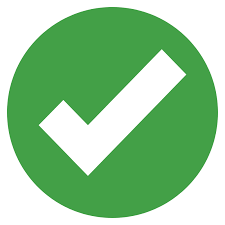 YES! This is a Syntax & Structure question that requires students to refer to the source and could not be answered with prior knowledge.
[Speaker Notes: Guiding Notes:

Read the slide. 

This slide is adapted from the Reading and Writing webcast that aired on 3-19-20: https://youtu.be/z6XzikFdrok]
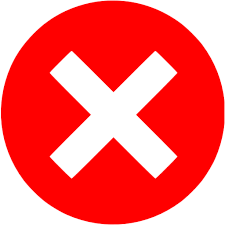 Text-Dependent or Not? 
(From “The Gettysburg Address”)

What is a metaphor? Make up a metaphor for Lincoln’s role in the Civil War.
No! This question does not require students to engage with the source and requires knowledge not necessarily provided in the text.
[Speaker Notes: Guiding Notes:

Read the slide. 

This slide is adapted from the Reading and Writing webcast that aired on 3-19-20: https://youtu.be/z6XzikFdrok]
Supporting Students When Engaging With Complex Sources:
While Engaging with the Source(s) (9)
In this Grade 3 example, students answer questions using information from the sources they investigated.
Students can then examine the interactive map (at the bottom of the article) that shows the flow of goods as freighter ships travel across the globe. Ask students to explore the map to see the flow of goods in and out of regions throughout the world. Some discussion questions as students explore this source may include, but are not limited to, the following:
What regions in the world are trading goods with the United States? Students may respond that the map shows goods coming in and out of the United States and traveling in all directions toward other regions across the globe.
Why do all these regions trade with each other instead of just using what they have in their own regions? Students may respond that different regions may have different goods and products to offer, so trading can help everyone get what they want or need.
Using this map, make an inference: Why do certain places specialize in different types of products for trade? Students may respond that different regions across the globe have different climate, resources, culture, etc. that influence the goods they produce, and that the surplus of these items can be traded with other regions for other goods they desire that may not be available in their own region.
Consider the book and two sources we have explored so far. What did you learn about world trade from the book and sources you have explored so far? Students may respond that each source shows that different regions across the globe depend on each other. In the book, different countries specialize in producing the goods that together make up a product (apple pie). The chart shows us that the United States trades many agricultural products with countries both near and far, and the map shows us that regions across the world are trading goods with one another.
[Speaker Notes: Guiding Notes:

Read the slide. 

This slide provides an excerpt of a Teacher Note that shows how a student is supporting in meeting the source during an investigation. You may access the full Teacher Note using the link provided in the word “example.”]
Supporting Students When Engaging With Complex Sources:
While Engaging with the Source(s) (10)
Additional activities to consider while engaging with sources include, but are not limited to the following:
Invite students to reread passages and/or sections as needed
Have students look up unfamiliar words in a dictionary 
Support students when making connections to prior knowledge
Conduct classroom conversations, either in pairs or small groups, to support comprehension
[Speaker Notes: Guiding Notes:

Read the slide.]
Supporting Students When Engaging With Complex Sources:
While Engaging with the Source(s) (11)
In this Grade 1 example, the teacher checks for understanding as students are watching a video.
Explain to students that they will be exploring the supporting question, “What is the purpose of rules and laws in Kentucky?” in this investigation. Begin by showing the video Why Do We Have Rules and Laws? to students. During and after viewing this video of this book, some comprehension questions to pose to students may include:
[Speaker Notes: Guiding Notes:

Read the slide. 

This slide provides an excerpt of a Teacher Note that shows how a student is supporting in meeting the source during an investigation. You may access the full Teacher Note using the link provided in the word “example.”]
Supporting Students When Engaging With Complex Sources:
While Engaging with the Source(s) (12)
In this Grade 5 example, the teacher facilitates a whole group discussion to support comprehension of the text. Additionally, the students engage in a Think, Pair, Share to support their understanding of the source.
Next, explain to students that collaboration also emerged in light of the Stamp Act. Investigate the primary source language of the Resolutions of the Stamp Act Congress of 1765 (Source E). The language may be difficult for students to understand, so consider repeating the Chunking strategy here. Read each paragraph together as a class, look up any challenging and unknown vocabulary and annotate the text to provide synonyms. Summarize each paragraph together and add this summary to your annotations to support students with comprehension. Support students in creating a one sentence topic summary for each paragraph and record this sentence so it is visible to students. As you read and discuss together, ensure that students understand that the colonists are officially denouncing the Stamp Act and explaining why it is unfair. Ask students to identify and underline evidence of this from the text.
[Speaker Notes: Guiding Notes:

Read the slide. 

This slide provides an excerpt of a Teacher Note that shows how a student is supporting in meeting the source during an investigation. You may access the full Teacher Note using the link provided in the word “example.”]
While Engaging with the Source(s): Application (2)
Access a text-based source. You may use your curated source set from slide 12 of Module Two of the Supporting Students in Using Evidence Model Series if you completed this module previously.
This is also the same source you used throughout Module Four. 
Write text dependent questions to support a student comprehension of the source you identified.
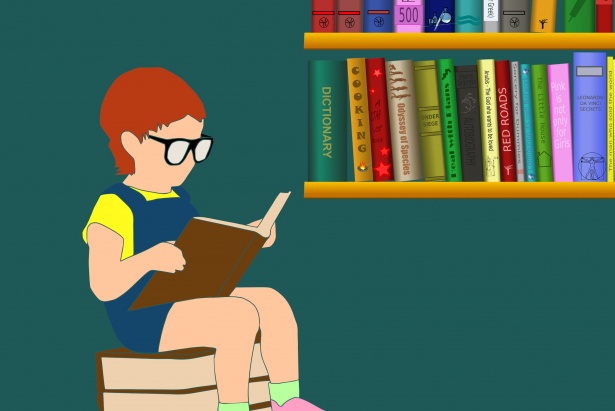 [Speaker Notes: Guiding Notes:

Read the slide and complete the application activity on the slide. Module Five Learning Guide: https://docs.google.com/document/d/16UNZD0kK9ZEIdiQgbZ266jfwgMsGuUG0AehRNcHGpzQ/edit]
Check For Understanding
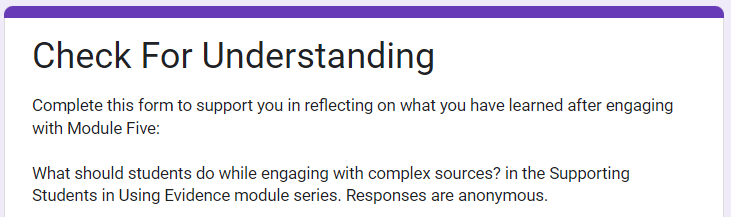 Complete the Google Form to check for understanding on what you have learned in Module Five. It is important to note that this form is not scored. It is designed to support you in demonstrating your mastery of the success criteria shared at the beginning of this module. The success criteria for Module Five is:

Success Criteria: I will be successful when I can develop coherent periods of learning that supports students’ comprehension of primary and secondary sources.
[Speaker Notes: Guiding Notes: 

To support participants in reflection on what they have learned so far as they engaged with Module Four, complete the Google Form. It is important to note that this form is not scored, it is merely to support a participant in demonstrating their mastery of the success criteria shared at the beginning of this section. Responses are anonymous, and submitting this form will help the KDE by providing feedback on the effectiveness of this module. As a reminder, the success criteria for Module Four is:

Success Criteria: I will be successful when I can develop coherent periods of learning that supports students’ comprehension of primary and secondary sources.

Once participants have completed their Google Form, have them reflect on their learning by asking self-regulation feedback questions to ensure that they are prepared to continue additional modules within the Supporting Students in Using Evidence module series. To reflect on your learning, ask yourself the following questions:

How can I reflect on my own learning?
What further doubts do I have regarding the information presented in Module Four:  What should students do before engaging with complex sources?
Can I now teach someone else what makes a source complex? 

If participants identify any gaps in their understanding after answering the self-regulation feedback questions, encourage them to ask their peers for additional help in clarifying any misconceptions.]
Conclusion of Module Five of the Supporting Students in Using Evidence module series
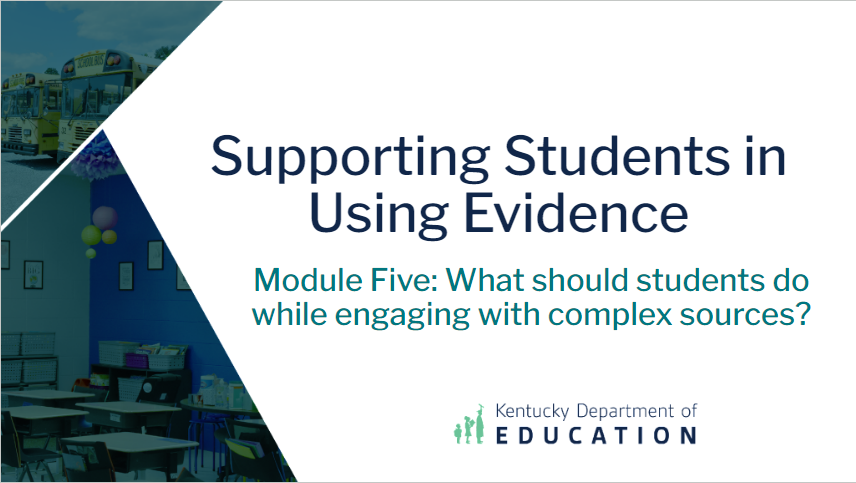 This concludes Module Five: What should students do while engaging with complex sources?


If you would like to continue your learning within this module series, please access Module Six: What should students do after engaging with sources?
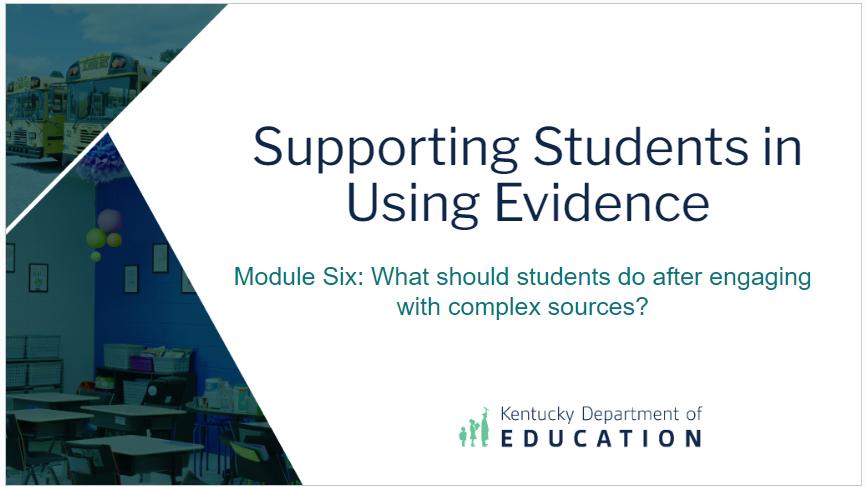 [Speaker Notes: Guiding Notes: 

Read the slide. This concludes Module Five.]
Supporting Students in Using Evidence3
Module Five: What Should Students Do While Engaging with Complex Sources?
[Speaker Notes: Guiding Notes:

The KDE needs your feedback on the effectiveness of this module, the learning platform and how the consultants may best support you as you take the next steps in the implementation process. Complete a short survey to share our thinking and provide them with feedback on how the KDE can best meet our needs. Feedback from our surveys will be used by the KDE to plan and prepare future professional learning.

Post-Survey: https://docs.google.com/forms/d/e/1FAIpQLSdA4gZ6IOKn0RAxFzgbQBHvVr0pLAmZukA5zdS4dAMHppPNPQ/viewform?usp=sf_link]